Floral Design History
[Speaker Notes: Floral Design History:
Berrall, Julia S. A History of Flower Arrangement.   Viking Press, Inc. 1968.
 
Hunter, Norah T., The Art of Floral Design Second Edition Delmar 2000. Chapter 1]
Historical periods:
Egyptian 2800-28 BC:
Repetition and alteration
Lotus flower—Egyptian goddess Isis
traced back as far as 2500 b.c.
Separate primary colors
Egyptian flower vases made to hold up flowers with weaker stems like lotus
Festivals and feasts
Faience—type of finely ground silicate
Mostly used wide-mouth bowls 
During time of pharaohs lotus, papyrus and palm tree most commonly portrayed members of the plant kingdom
[Speaker Notes: Floral Design History:
Berrall, Julia S. A History of Flower Arrangement.   Viking Press, Inc. 1968.
 
Hunter, Norah T., The Art of Floral Design Second Edition Delmar 2000. Chapter 1]
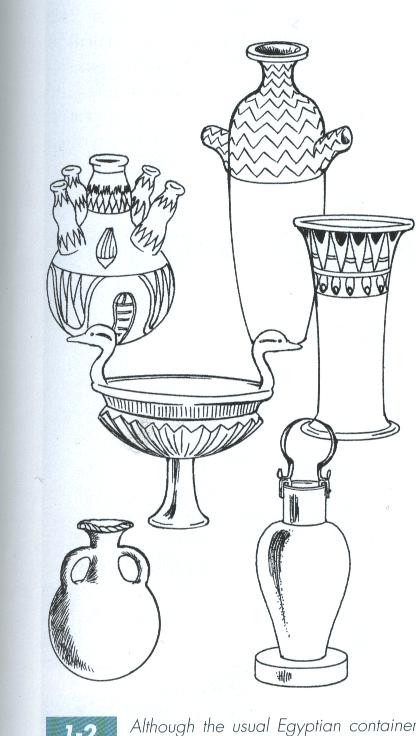 Mostly used wide-mouth bowls 
Weak flower stems supported by smaller tubes in vase like lotus blossom
[Speaker Notes: Hunter, Norah T., The Art of Floral Design Second Edition Delmar 2000. Chapter 1]
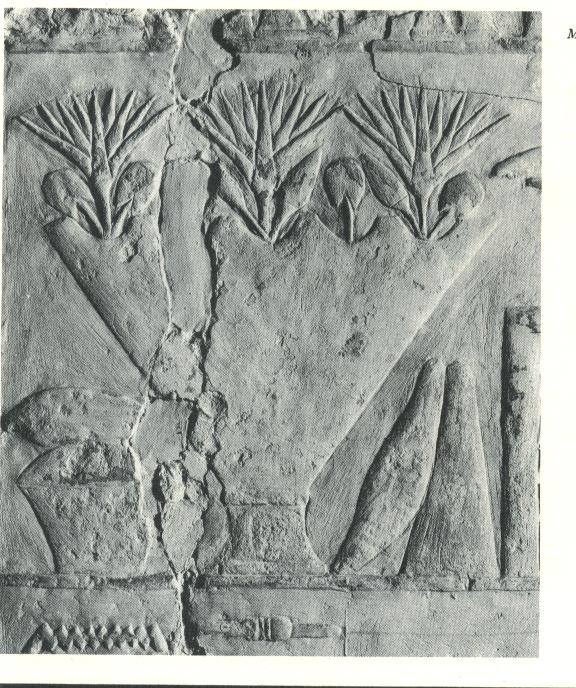 Stone relief from the old Kingdom tomb of Perneb 
showing a bowl filled with lotus blossoms and buds.
[Speaker Notes: Berrall, Julia S. A History of Flower Arrangement.   Viking Press, Inc. 1968.]
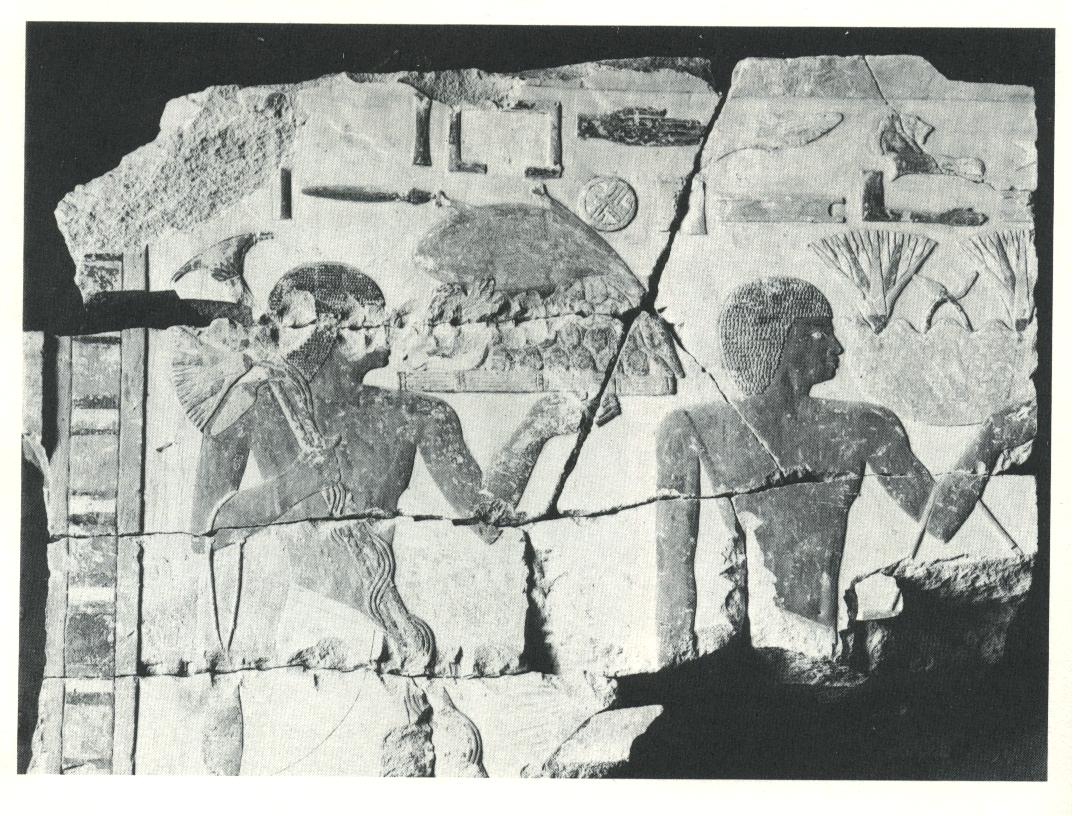 Elaborately designed metal vases, one of which holds lotus blossoms-
originals probably had inset fragments of colorful stones  
Used for ceremonial tribute
[Speaker Notes: Berrall, Julia S. A History of Flower Arrangement.   Viking Press, Inc. 1968.]
Greek (Classical) 600-146 BC:
Garlands-exchanged by lovers, worn at weddings and hung on door to denote the birth of a son
Wreaths-a symbol of allegiance and dedication
rewarded to athletes, poets, civic leaders and victorious soldiers and sailors 
Cornucopia --symbol of abundance 
Scattered petals
Mythology
Chaplet-head piece
Professional flower makers and sellers
[Speaker Notes: Floral Design History:
Berrall, Julia S. A History of Flower Arrangement.   Viking Press, Inc. 1968.
 
Hunter, Norah T., The Art of Floral Design Second Edition Delmar 2000. Chapter 1]
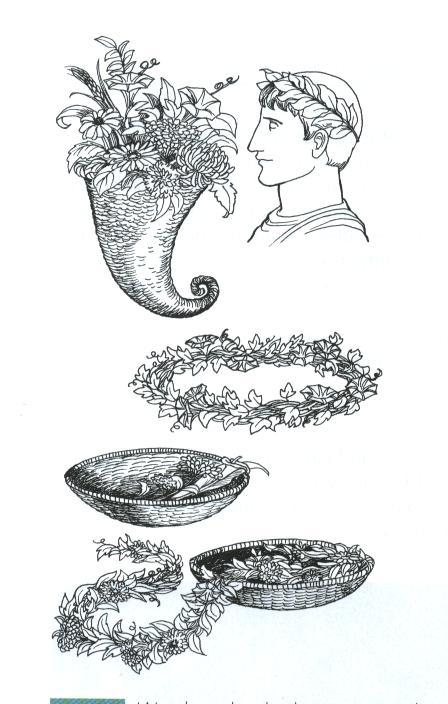 Wreaths and garlands worn for personal adornment or decoration
[Speaker Notes: Hunter, Norah T., The Art of Floral Design Second Edition Delmar 2000. Chapter 1]
Roman 28 BC-AD 325:
Continued the use of garlands and wreaths (fuller, wider)
Day to day life and celebrations
Rose petals piled on floor 
Nero and Cleopatra used them extravagantly
during festivities lavish and fantastic strewn on banquet tables and couches, streets and lakes
Grew roses among hot water pipes to supply all demand
Sachet
Fragrance
[Speaker Notes: Floral Design History:
Berrall, Julia S. A History of Flower Arrangement.   Viking Press, Inc. 1968.
 
Hunter, Norah T., The Art of Floral Design Second Edition Delmar 2000. Chapter 1]
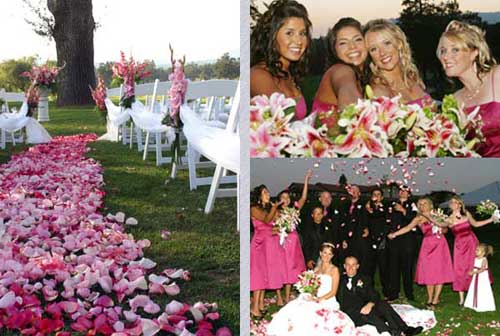 [Speaker Notes: Yosemiteweddings.com]
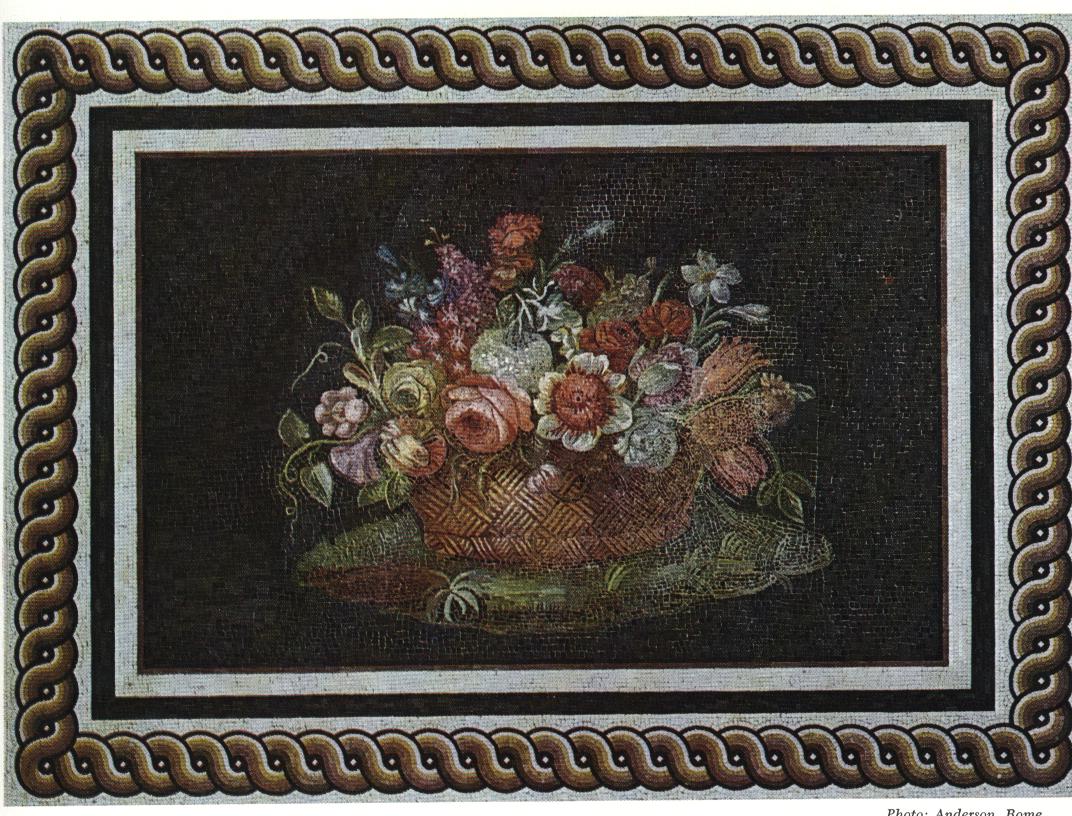 Roman mosaic
Beginning of 2nd century a.d.
Basket of mixed flowers—first representation of a truly naturalistic flower bouquet
Basket motif recurs throughout history of art
[Speaker Notes: Berrall, Julia S. A History of Flower Arrangement.   Viking Press, Inc. 1968.]
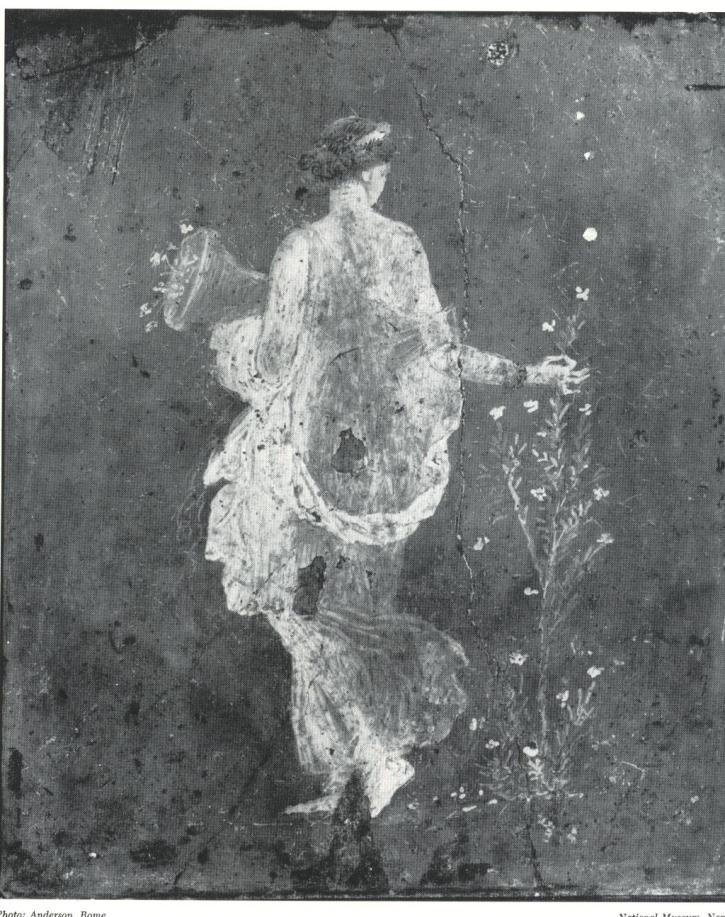 “Maiden gathering flowers” 
wall paining found in a town destroyed by Vesuvius in a.d. 79
[Speaker Notes: Berrall, Julia S. A History of Flower Arrangement.   Viking Press, Inc. 1968.]
Byzantine 320-600 AD:
Garlands of fruit
Symmetrical conical designs with concentric rings of fruit, stones, jewels, metals.  
Tree compositions
[Speaker Notes: Floral Design History:
Berrall, Julia S. A History of Flower Arrangement.   Viking Press, Inc. 1968.
 
Hunter, Norah T., The Art of Floral Design Second Edition Delmar 2000. Chapter 1]
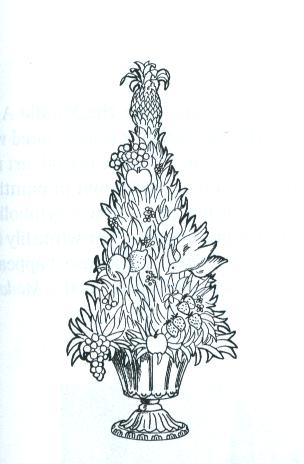 Symmetrical and conical
[Speaker Notes: Hunter, Norah T., The Art of Floral Design Second Edition Delmar 2000. Chapter 1]
Middle Ages 476-1400 AD:
Warring feudal lords state of unrest
Monks
grew herbs
were well acquainted with many of the beautiful everyday flowers
illuminated in manuscripts 
Everyday life—wild and cultivated used in food, drink, medicine
Fragrant flowers strewn on ground and freshen air
Art belonged to the church—stained glass windows, mosaics, tapestries, sculpture, paintings and illuminated religious books
[Speaker Notes: Floral Design History:
Berrall, Julia S. A History of Flower Arrangement.   Viking Press, Inc. 1968.
 
Hunter, Norah T., The Art of Floral Design Second Edition Delmar 2000. Chapter 1]
Renaissance 1400-1600 AD:
Resurgence and flourishing of the arts
Religious symbolism 
7 flowers representing the 7 stations of the cross
Seven fully-opened columbine flowers represent the seven gifts of the holy spirit—wisdom, understanding, counsel, strength, knowledge, true godliness and holy fear
purity represented by certain flowers—usually the white lily (Virgin Mary) because it appeared in so many Annunciation paintings, it soon became known as the Madonna Lily
Annunciation where angel appears to Mary
rose represented sacred or profane love
[Speaker Notes: Floral Design History:
Berrall, Julia S. A History of Flower Arrangement.   Viking Press, Inc. 1968.
 
Hunter, Norah T., The Art of Floral Design Second Edition Delmar 2000. Chapter 1]
Renaissance 1400-1600 AD:
Old garden book for growing, freshening and arranging flowers—Flora overo Cultura di Fiori
Bouquets usually pyramidal and full
Containers made for arranging flowers
removable lid so flower arrangement can be lifted and flowers recut every 3rd day
tearred affect so short stemmed flowers could be placed on top
[Speaker Notes: Floral Design History:
Berrall, Julia S. A History of Flower Arrangement.   Viking Press, Inc. 1968.
 
Hunter, Norah T., The Art of Floral Design Second Edition Delmar 2000. Chapter 1]
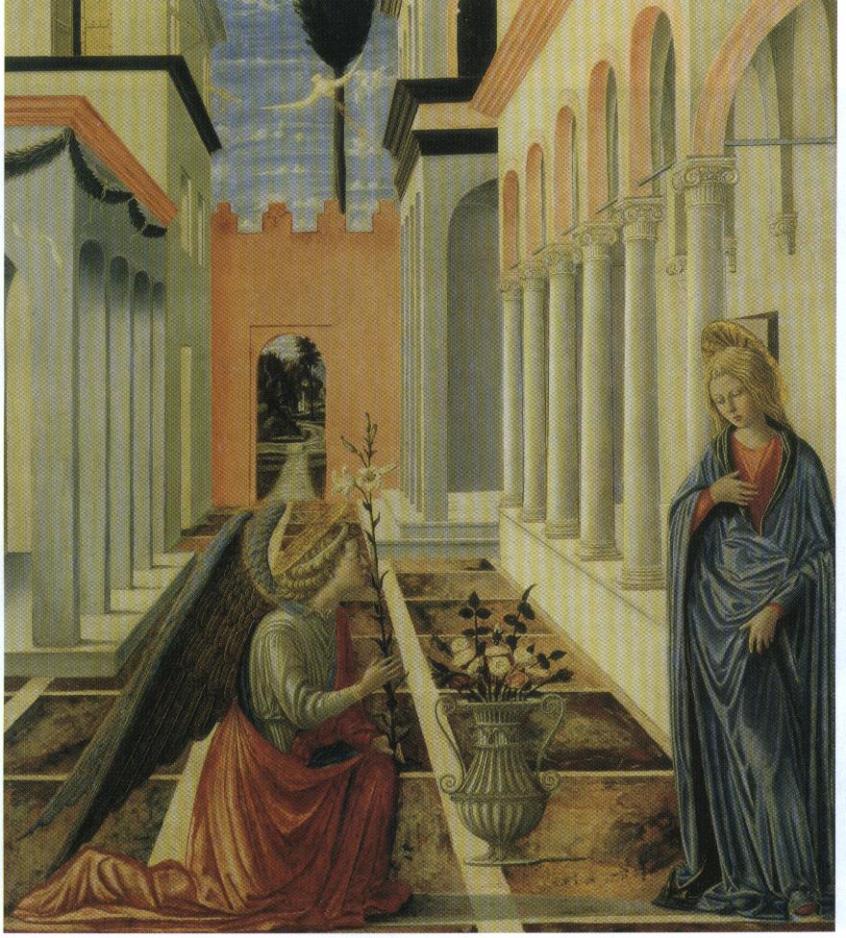 Pink and white roses in classic renaissance vase.
White lily depicting the Annunciation, symbolized chastity and fertility
[Speaker Notes: Berrall, Julia S. A History of Flower Arrangement.   Viking Press, Inc. 1968.]
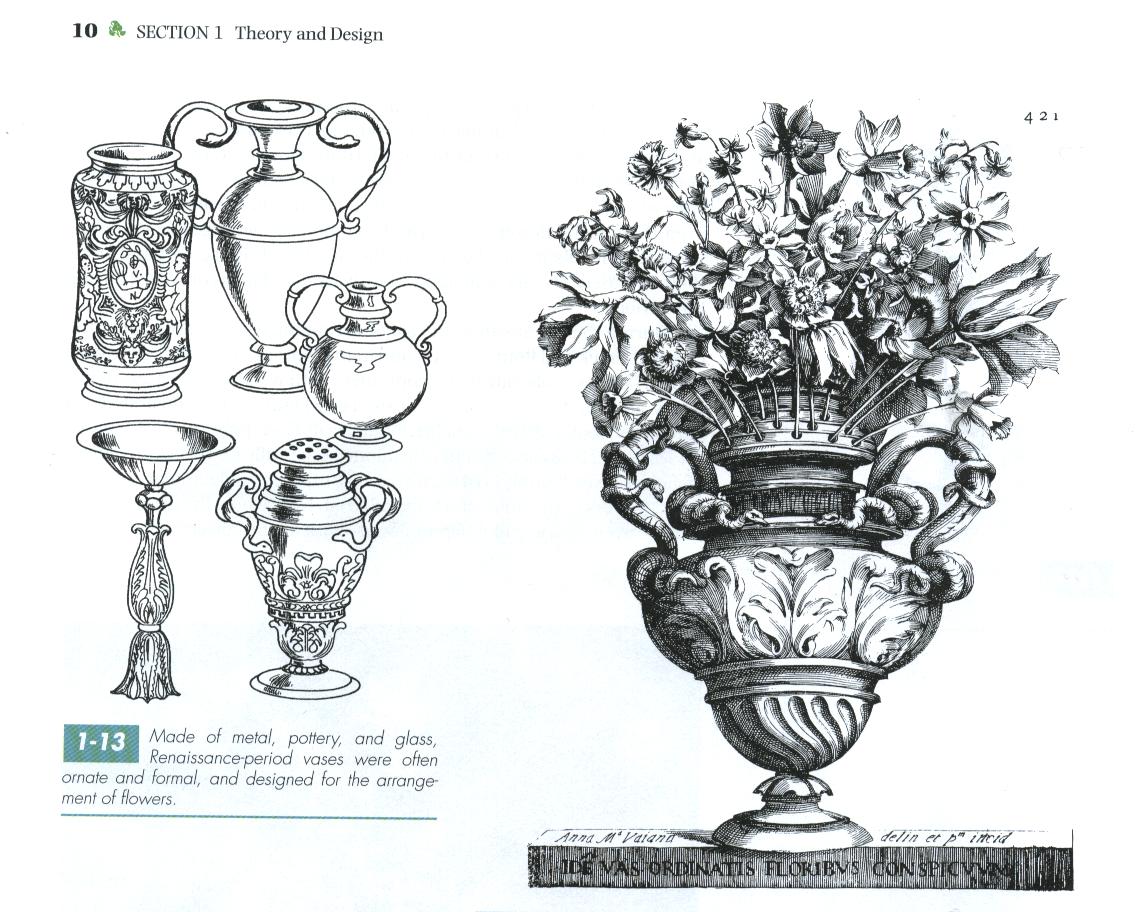 Vases ornate and formal—designed for the arrangement of flowers
Removable lids with holes in them
[Speaker Notes: Hunter, Norah T., The Art of Floral Design Second Edition Delmar 2000. Chapter 1]
Baroque 1600-1775 AD:
Influence of artists
The “S” curve or Hogarth curve
Lavish designs--bright colors
Large, overly proportioned designs in big, heavy containers 
Not for church or nobility any longer—middle class could have flowers—due to trading and redistribution of wealth with new world
[Speaker Notes: Floral Design History:
Berrall, Julia S. A History of Flower Arrangement.   Viking Press, Inc. 1968.
 
Hunter, Norah T., The Art of Floral Design Second Edition Delmar 2000. Chapter 1]
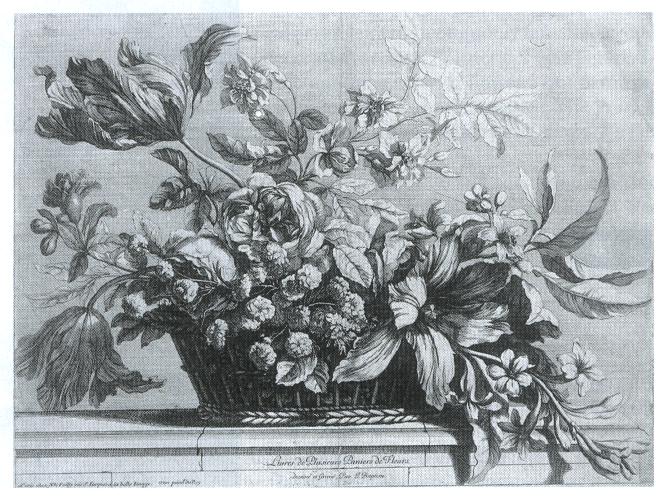 Baroque—asymmetrical, massed, and overflowing sweeping lines—
dramatic contrasts of large and small, dark and light
[Speaker Notes: Berrall, Julia S. A History of Flower Arrangement.   Viking Press, Inc. 1968.]
Dutch-Flemish 1550-1760 AD:
Holland and Belgium 
Tulip imported from Turkey
New flowers-- particularly “out of season” greenhouse grown flowers
Paintings included composite groups of flowers—painted during different seasons
Terra-cotta
Age of great scientific, botanical and horticultural discoveries
Delftware-copied Chinese porcelain vases in blue and white but less expensive—named after Netherland city where it was invented
[Speaker Notes: Floral Design History:
Berrall, Julia S. A History of Flower Arrangement.   Viking Press, Inc. 1968.
 
Hunter, Norah T., The Art of Floral Design Second Edition Delmar 2000. Chapter 1]
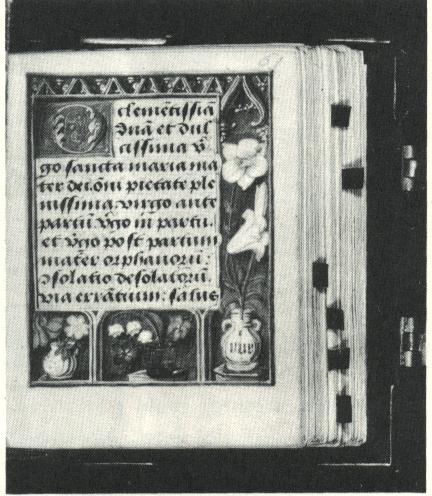 Illuminated “book of hours”  
Flemish Symbolism in the selection of flowers, the little jug, the glass tumbler, and the two handled bottle in which the flowers are placed suggest the casual and natural gesture of bringing cut flowers indoors
[Speaker Notes: Berrall, Julia S. A History of Flower Arrangement.   Viking Press, Inc. 1968.]
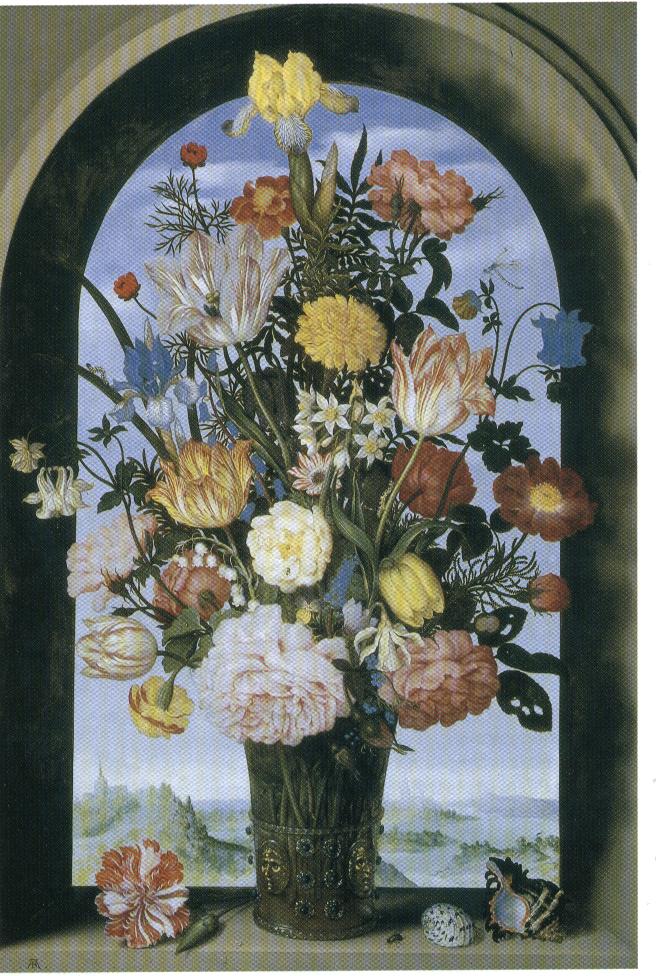 Little or no overlapping flowers—each flower clearly evident
Scattering of shells, insects, etc. characteristic of Dutch-Flemish
[Speaker Notes: Berrall, Julia S. A History of Flower Arrangement.   Viking Press, Inc. 1968.]
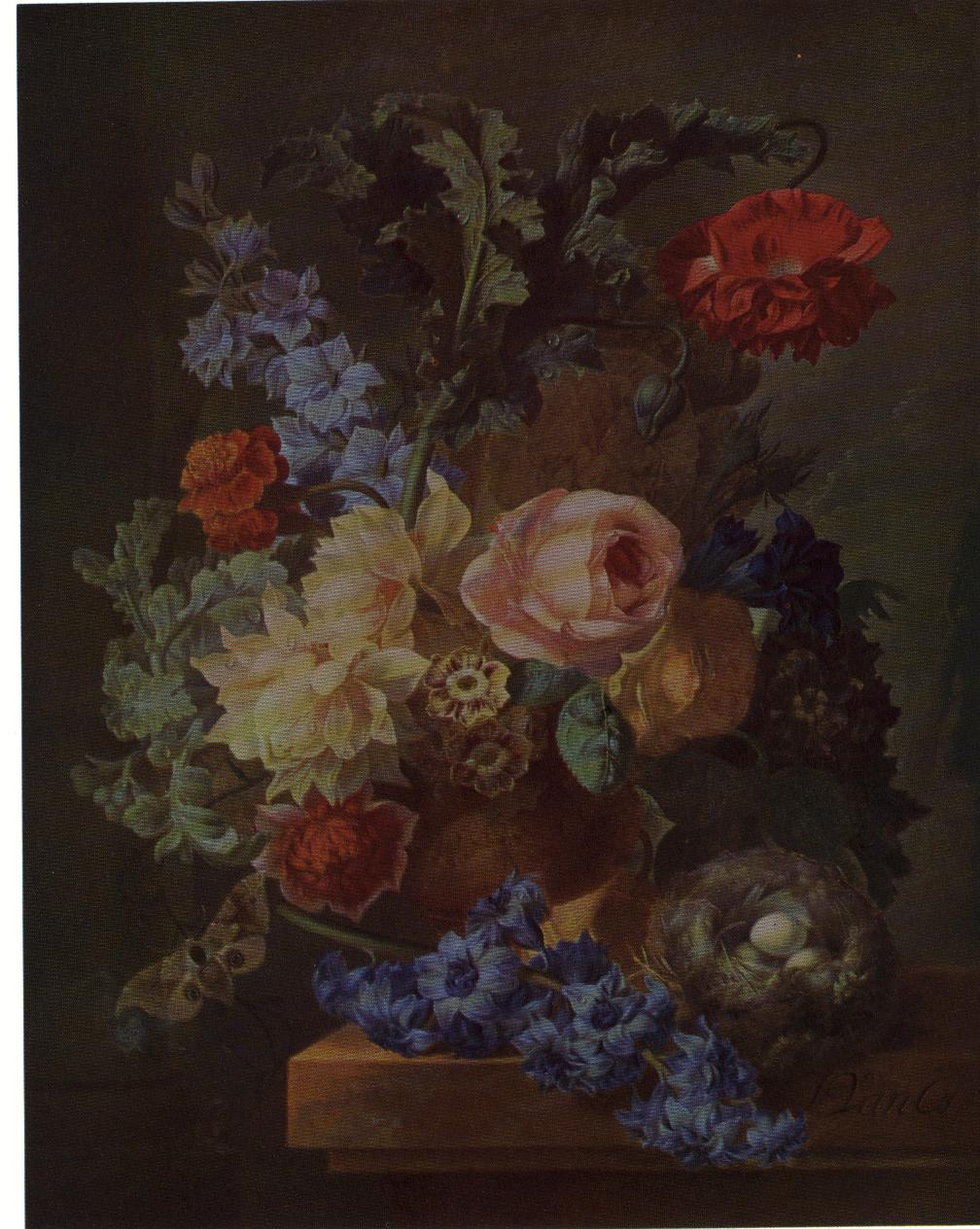 “still life”
Complementary colors blue and orange 
delphinium
[Speaker Notes: Berrall, Julia S. A History of Flower Arrangement.   Viking Press, Inc. 1968.]
FRENCH PERIODS:
French Baroque 1600’s:
Louis XIV--effeminate extravagance
Art evolved around the aristocracy
Topiary balls or trees
Chateau of Versailles
large rooms decorated with elaborate wood and stone carvings
marble fireplaces and floors 
decorative flower arrangements large in scale 
Enormous conservatory 
stored 3000 orange trees during the winter using hothouses to supply indoor plants for massive decoration
[Speaker Notes: Floral Design History:
Berrall, Julia S. A History of Flower Arrangement.   Viking Press, Inc. 1968.
 
Hunter, Norah T., The Art of Floral Design Second Edition Delmar 2000. Chapter 1]
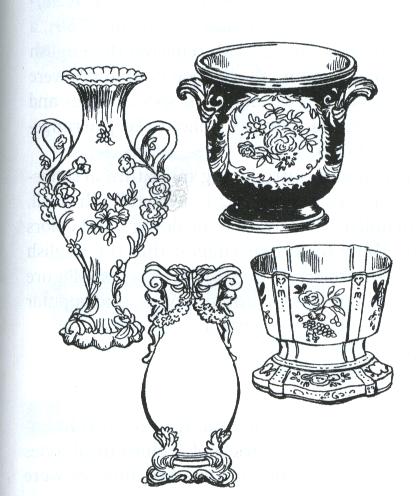 Elegant and highly ornate
Many made of porcelain
[Speaker Notes: Hunter, Norah T., The Art of Floral Design Second Edition Delmar 2000. Chapter 1]
French Rococo 1700’s:
Louis XIV mistress-Antoinette Poisson, the Marquis do Pompadour had great influence.  
Asymmetrical, curvilinear, formal crescent (C curve)
“Rock and shell” curving lines
Predominant subtle colors: apricot, peach, cream, rose, gray, sage green, yellow, beige, turquoise, and powder blue
Delicate accessories
[Speaker Notes: Floral Design History:
Berrall, Julia S. A History of Flower Arrangement.   Viking Press, Inc. 1968.
 
Hunter, Norah T., The Art of Floral Design Second Edition Delmar 2000. Chapter 1]
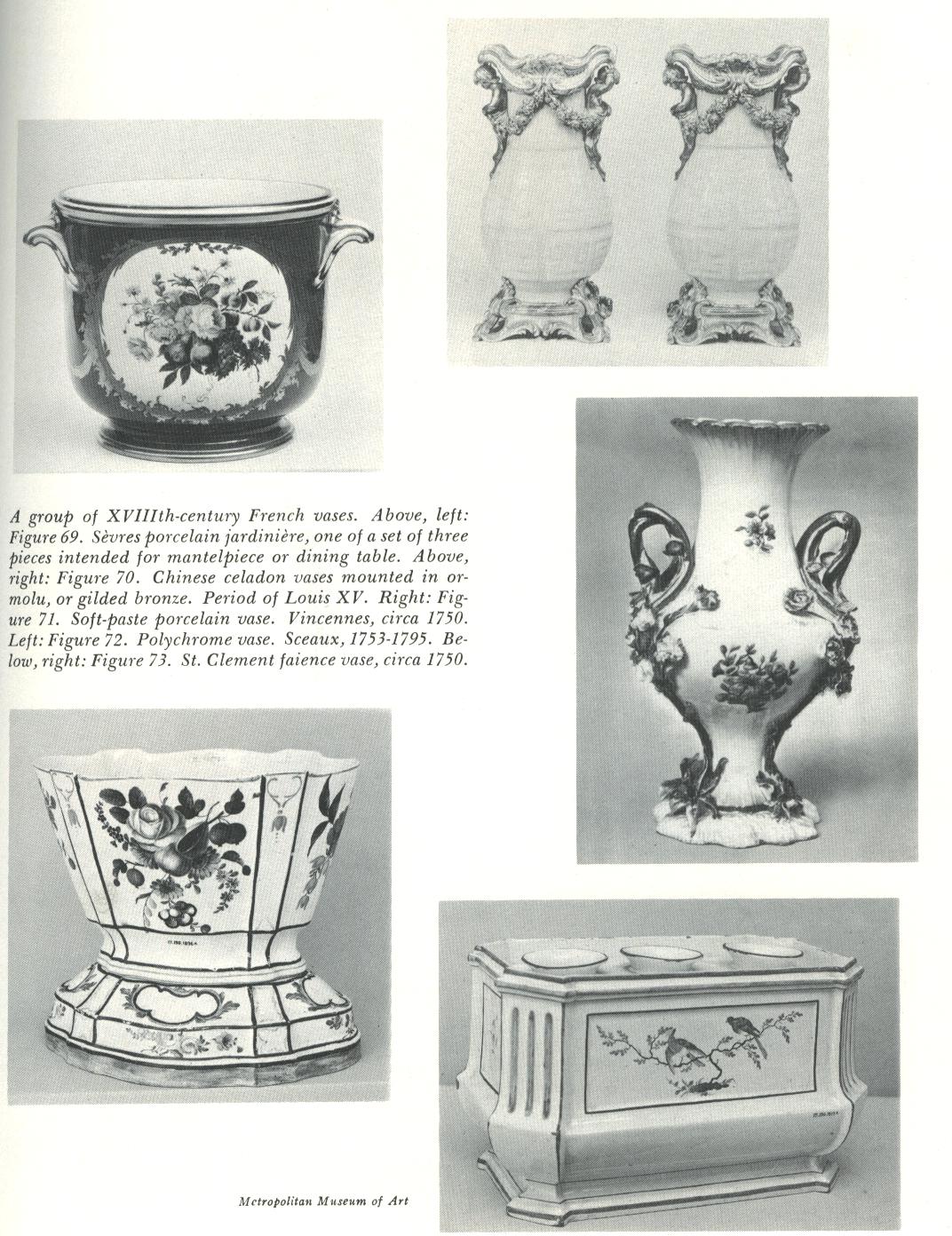 Porcelain vases
[Speaker Notes: Hunter, Norah T., The Art of Floral Design Second Edition Delmar 2000. Chapter 1]
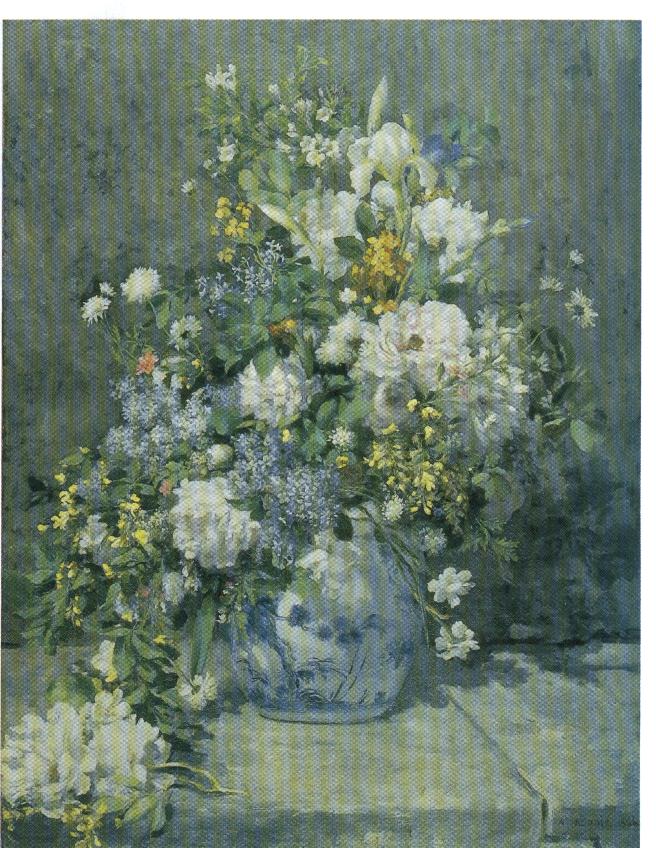 Beauty and overabundance
[Speaker Notes: Berrall, Julia S. A History of Flower Arrangement.   Viking Press, Inc. 1968.]
Louis XVI late 1700’s:
Strong feminine influence of Marie Antoinette—delicate, cool colors, highlighted with gold, more simple containers than previous
[Speaker Notes: Floral Design History:
Berrall, Julia S. A History of Flower Arrangement.   Viking Press, Inc. 1968.
 
Hunter, Norah T., The Art of Floral Design Second Edition Delmar 2000. Chapter 1]
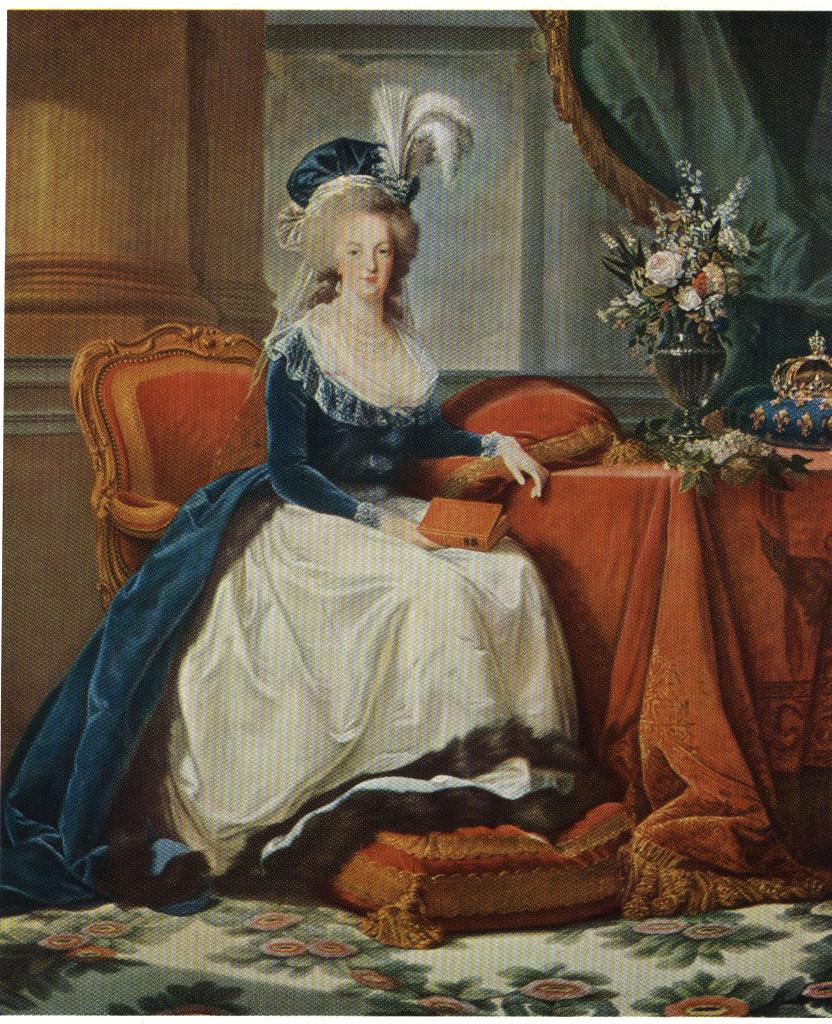 1785
Crystal vase mounted in gold
lilac
[Speaker Notes: Berrall, Julia S. A History of Flower Arrangement.   Viking Press, Inc. 1968.]
Empire 1804-1814:
Strong use of neoclassical design ideas
Napoleon Bonaparte
Masculine designs, dramatic, militaristic, dictator-oriented symbols predominate
Heavy massive designs and containers with large boldly colored flowers
[Speaker Notes: Floral Design History:
Berrall, Julia S. A History of Flower Arrangement.   Viking Press, Inc. 1968.
 
Hunter, Norah T., The Art of Floral Design Second Edition Delmar 2000. Chapter 1]
ENGLISH PERIODS:
English-Georgian Period 1714-1760:
Named after English Kings George I,II, III
Full, strongly stylized symmetrical bouquets, oval to triangular shapes
Formal and symmetrical—tightly arranged
“tuzzy-muzzy” or nosegay 
“tuzzy” refers to old English word for knot of flowers
Nosegay to carry the sweet scents—relief from unsanitary surroundings
Fragrance to rid air of contagious and infectious diseases
Decolletage—flowers around neckline of a dress
Bough pot—flower filled container set in the fireplace in non heated seasons
Wedgwood--English potter Josiah Wedgwood—fine ceramic ware used during this season—special holes to hold flowers in stiff and formal shape
[Speaker Notes: Floral Design History:
Berrall, Julia S. A History of Flower Arrangement.   Viking Press, Inc. 1968.
 
Hunter, Norah T., The Art of Floral Design Second Edition Delmar 2000. Chapter 1]
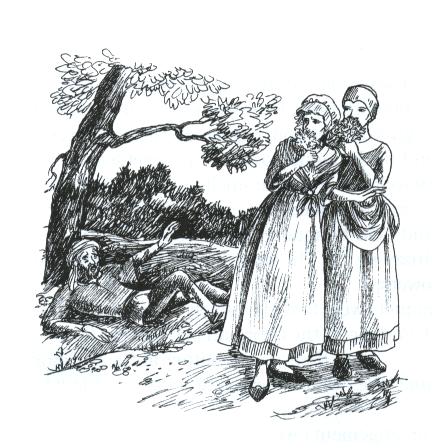 Nosegay believed that carrying a small perfumed bouquet would
 rid the air of infectious diseases
[Speaker Notes: Hunter, Norah T., The Art of Floral Design Second Edition Delmar 2000. Chapter 1]
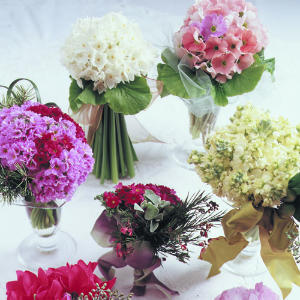 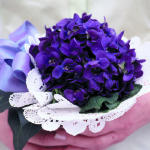 [Speaker Notes: Sunset.com]
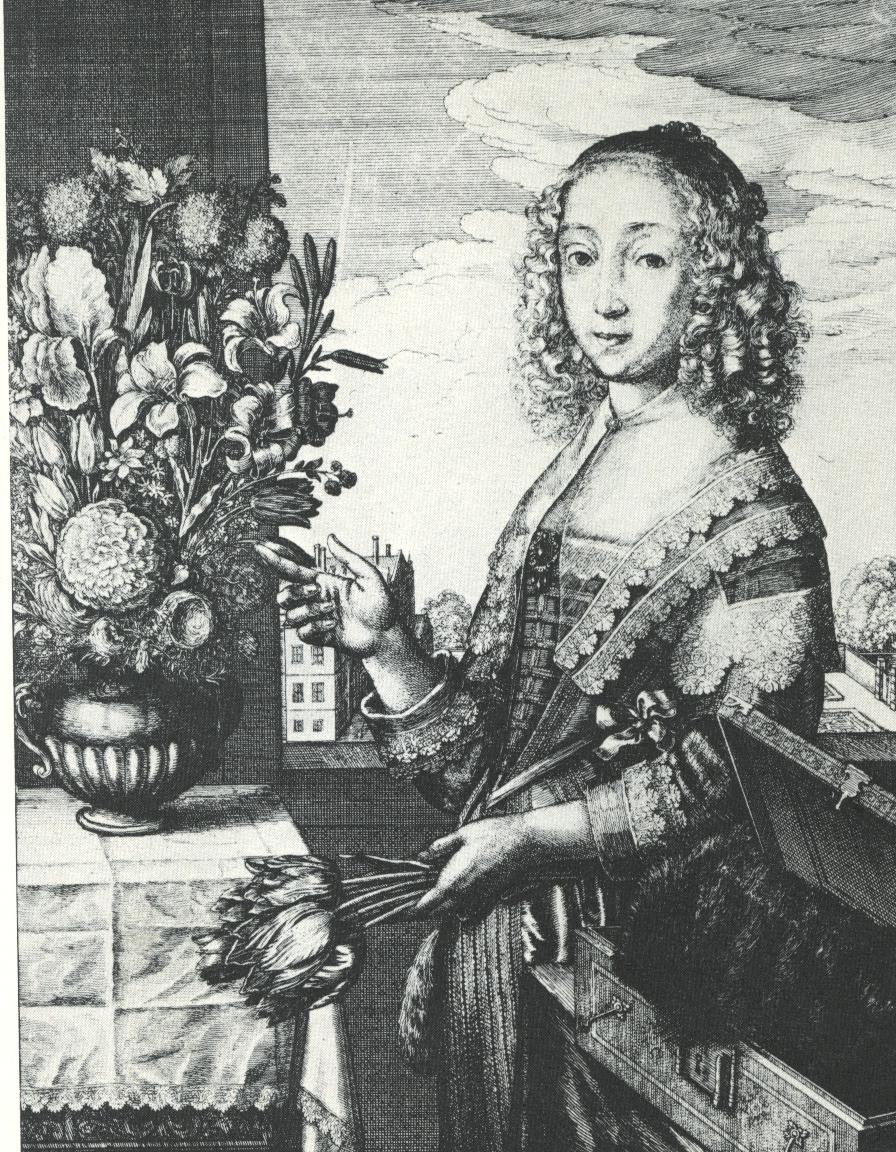 English woman
Large in proportion to the container, massed, and oval
Two handled metal container
[Speaker Notes: Berrall, Julia S. A History of Flower Arrangement.   Viking Press, Inc. 1968.]
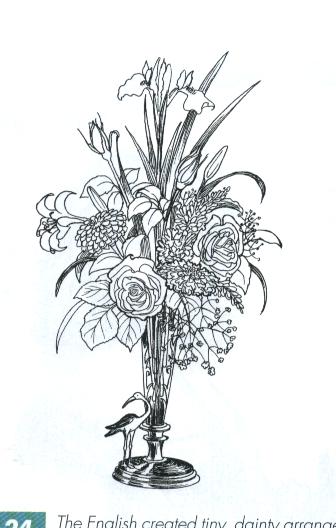 Dainty arrangements that led to today’s bud vase
[Speaker Notes: Hunter, Norah T., The Art of Floral Design Second Edition Delmar 2000. Chapter 1]
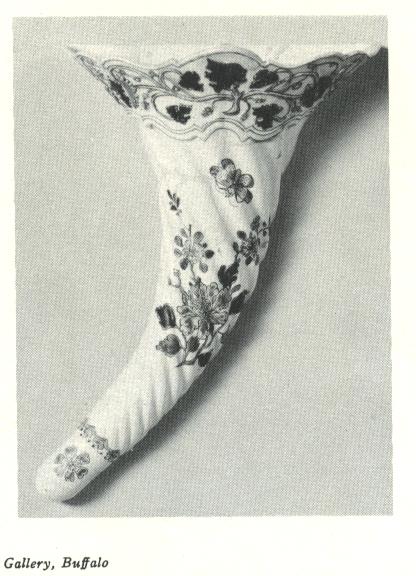 Wall vase
[Speaker Notes: Hunter, Norah T., The Art of Floral Design Second Edition Delmar 2000. Chapter 1]
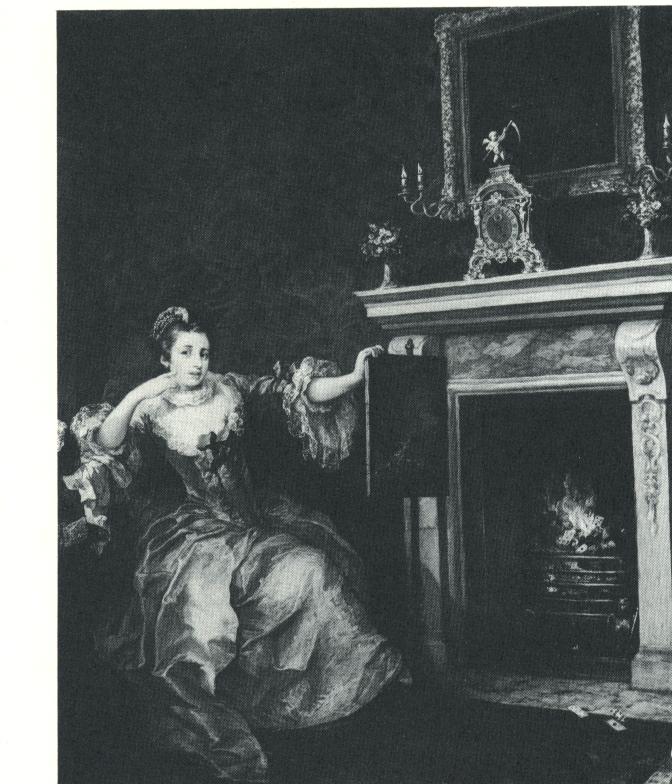 “the lady’s last stake”
Paired bouquets on the mantle piece
[Speaker Notes: Berrall, Julia S. A History of Flower Arrangement.   Viking Press, Inc. 1968.]
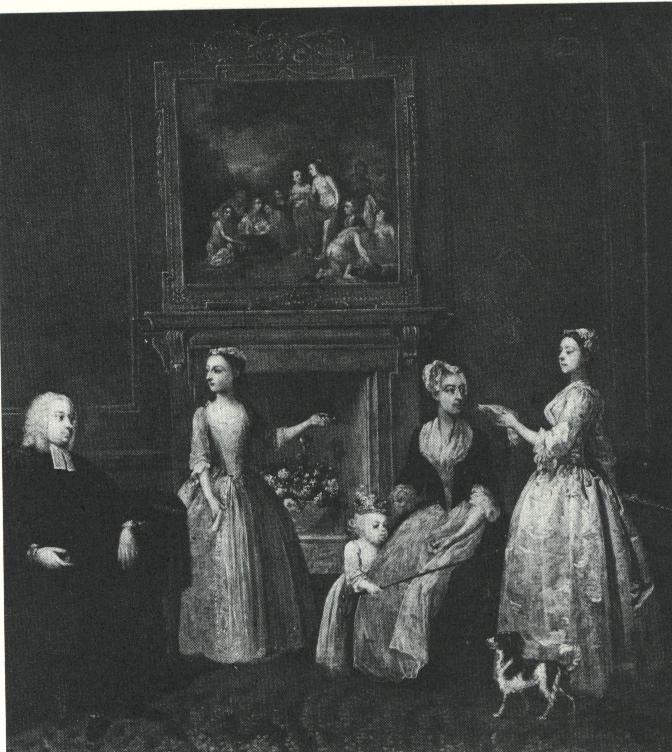 “the vicar of the parish at the house of the infant squire”
Bough pot
[Speaker Notes: Berrall, Julia S. A History of Flower Arrangement.   Viking Press, Inc. 1968.]
Victorian Period 1820-1901:
“Of all modes of enlivening the aspect of an apartment, there is perhaps none more pleasing than the sight of plants and flowers suitably arranged and distributed.  They are ornaments of Nature’s own producing, which inspire an interest apart from their beauty, by the care and attention required for their culture.  They employ the hand, delight the eye, and inform and edify the mind, and, unlike many artificial objects, the enjoyment and instruction they afford are within the reach of all, the poor may partake as well as the rich.” --Article written in Jan 1855
[Speaker Notes: Floral Design History:
Berrall, Julia S. A History of Flower Arrangement.   Viking Press, Inc. 1968.]
Victorian Period 1820-1901:
Named after Queen Victoria who reined in England from 1837 to 1901
Floral design recognized as an art
Establishing rules of design led to the development of today’s floral industry
Girls taught to arrange flowers and make tussie-mussies as well as grow, preserve, press, draw and paint flowers
Make artificial flowers using shells, wax, feathers, hair, textiles, and beads
Bouquets poorly designed.  “Airless,”overstuffed and flat, symmetrical, with no particular focal point. 
Short-stemmed flowers
[Speaker Notes: Floral Design History:
Berrall, Julia S. A History of Flower Arrangement.   Viking Press, Inc. 1968.
 
Hunter, Norah T., The Art of Floral Design Second Edition Delmar 2000. Chapter 1]
Victorian Period 1820-1901:
Nosegays more popular—conveyed sentiments
silent messages depending on what went into them
Posey holders—small container to hold nosegay
made of metals, steel, and alloy, ivory, glass, painted porcelain, amber, tortoiseshell, and mother of pearl, inlaid with jewels, pearls, and small mirrors
Included two small chains—one with ring for finger, other pin attached to secure flowers
[Speaker Notes: Floral Design History:
Berrall, Julia S. A History of Flower Arrangement.   Viking Press, Inc. 1968.
 
Hunter, Norah T., The Art of Floral Design Second Edition Delmar 2000. Chapter 1]
Victorian Period 1820-1901:
Bosom bottles—small container to hold flowers used as an accent for clothing
worn at decolletage
Complementary color schemes—blue next to orange and so on
Sand used to place flowers into
[Speaker Notes: Floral Design History:
Berrall, Julia S. A History of Flower Arrangement.   Viking Press, Inc. 1968.
 
Hunter, Norah T., The Art of Floral Design Second Edition Delmar 2000. Chapter 1]
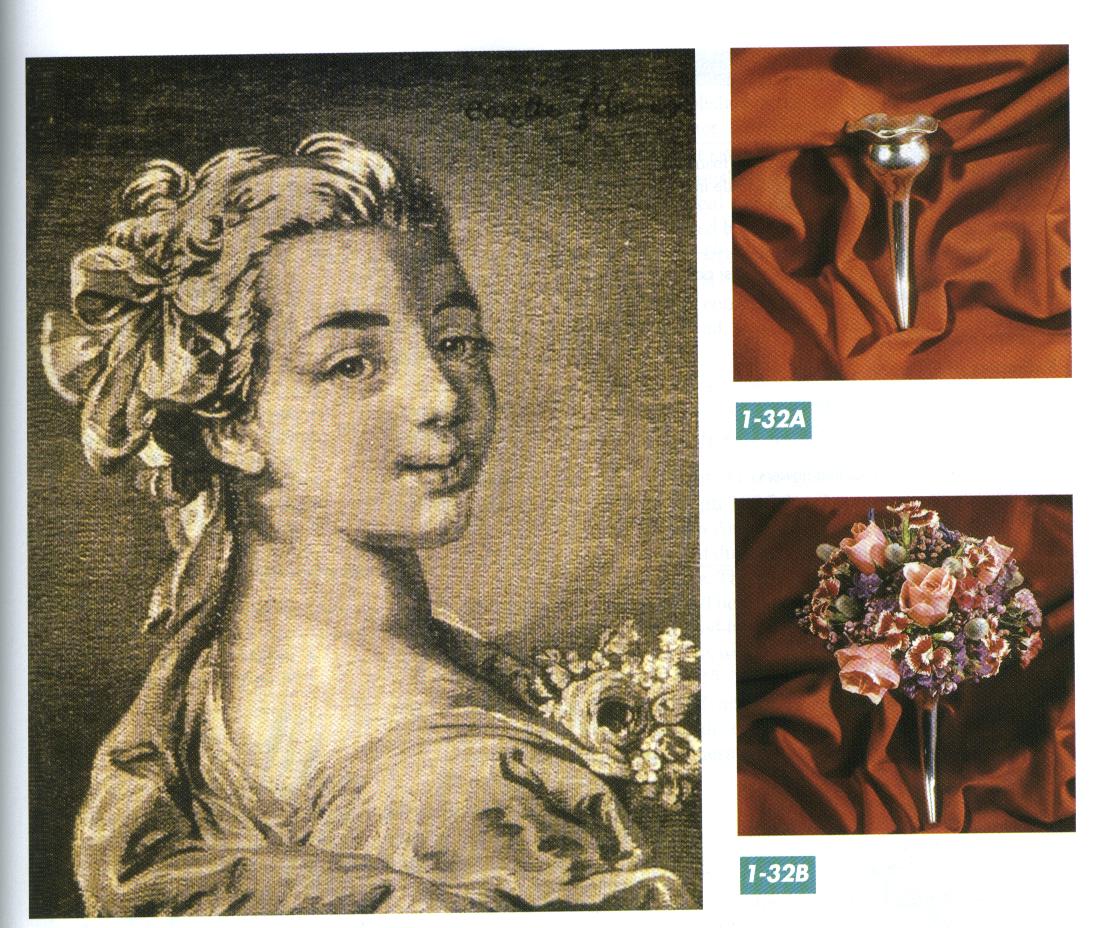 bosom bottles also made to go in hair or waist
[Speaker Notes: Hunter, Norah T., The Art of Floral Design Second Edition Delmar 2000. Chapter 1]
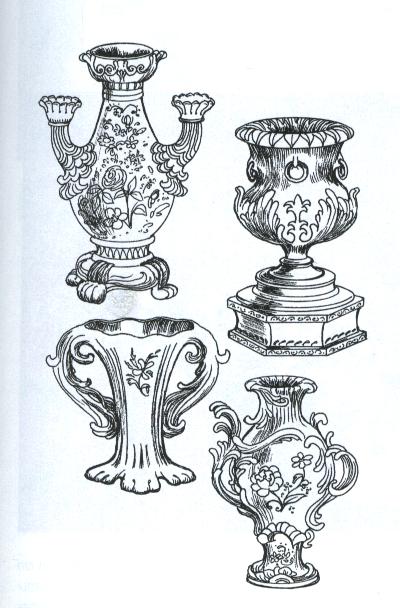 Elaborate hand-painted porcelain, metal and ceramic containers 
typify the entire Victorian period
[Speaker Notes: Hunter, Norah T., The Art of Floral Design Second Edition Delmar 2000. Chapter 1]
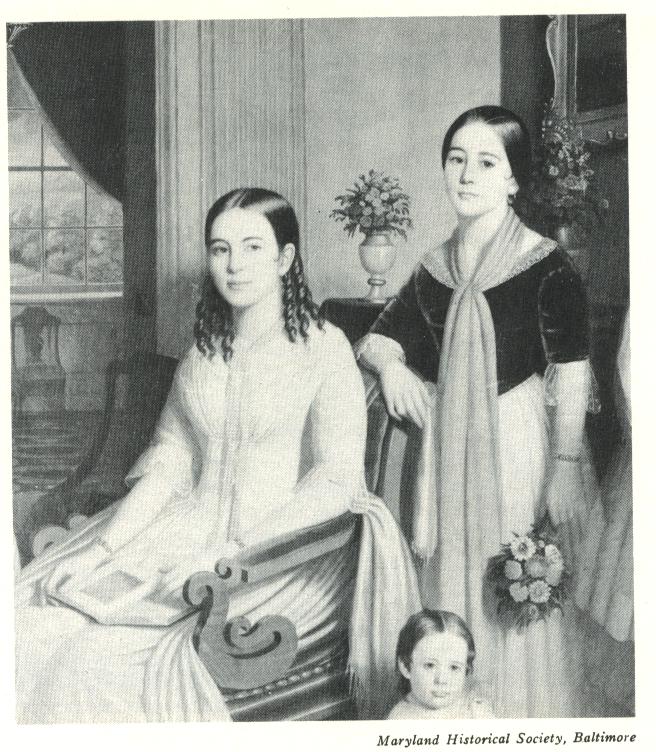 “Children of Israel and Sarah Ann Griffith”
Compactness of the bouquets and nosegay-outlines softened by delicate green foliage
[Speaker Notes: Berrall, Julia S. A History of Flower Arrangement.   Viking Press, Inc. 1968.]
EARLY AMERICAN PERIODS:
(Closely correlated with the simultaneous periods in Europe)
Early American Period 1620-1720:
Simplified versions of the European designs  
Colonists were avid gardeners
Common people who lived a “puritan” existence
Common household containers
Bouquets made of wildflowers, often including dried materials.
[Speaker Notes: Floral Design History:
Berrall, Julia S. A History of Flower Arrangement.   Viking Press, Inc. 1968.
 
Hunter, Norah T., The Art of Floral Design Second Edition Delmar 2000. Chapter 1]
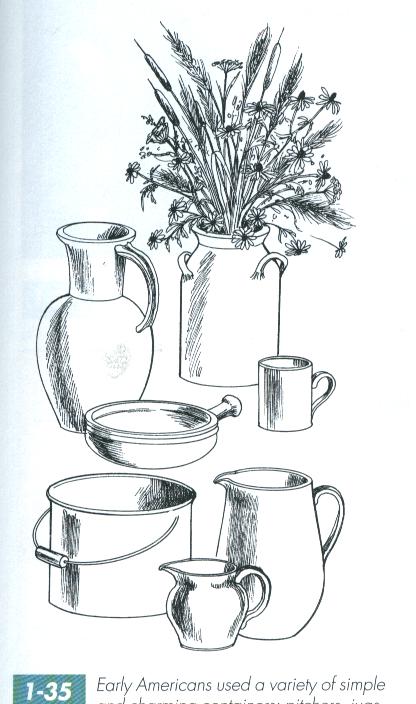 Simple and charming containers, pitchers, jugs, cups
 and kettles made from pottery, copper, and pewter
[Speaker Notes: Hunter, Norah T., The Art of Floral Design Second Edition Delmar 2000. Chapter 1]
Colonial Williamsburg Period 1714-1780:
Life more sophisticated
Trade provided a richer choice of containers and materials
Designs copied from floral prints and tapestries 
Designs were fan-shaped or mounded
Fruit and flowers placed for centerpiece
[Speaker Notes: Floral Design History:
Berrall, Julia S. A History of Flower Arrangement.   Viking Press, Inc. 1968.
 
Hunter, Norah T., The Art of Floral Design Second Edition Delmar 2000. Chapter 1]
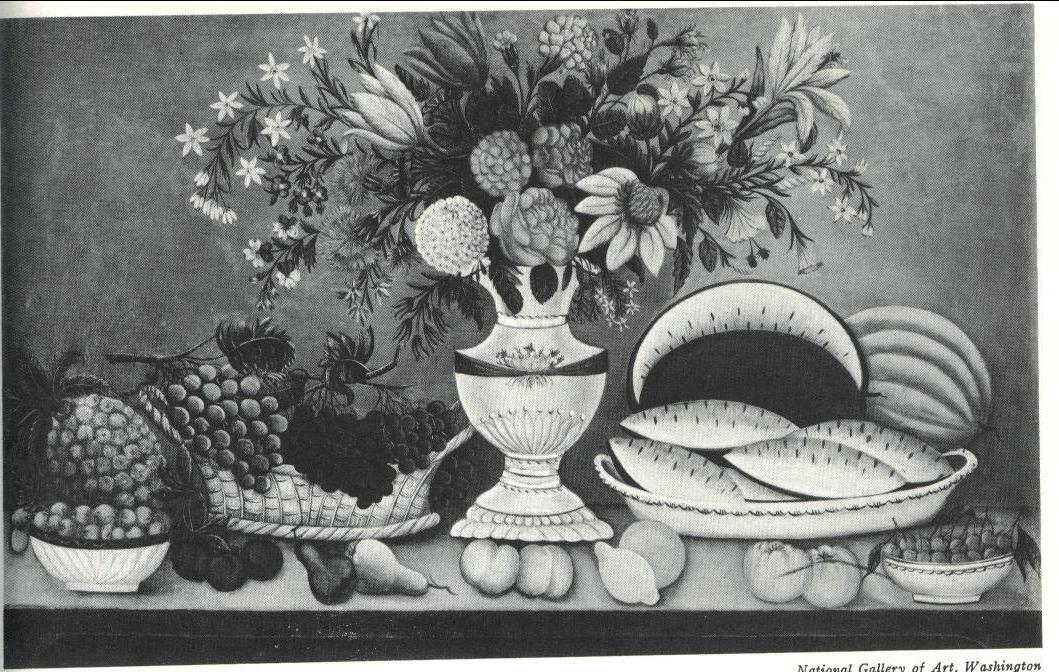 “fruit and flowers”
American artist 1835
[Speaker Notes: Berrall, Julia S. A History of Flower Arrangement.   Viking Press, Inc. 1968.]
American Federal Period  1780-1820:
The neoclassical, Empire 
New freedom and independence
Designs were influenced by the delicate French, the masculine French, and an emphasis on the individual merits of each flower.
[Speaker Notes: Floral Design History:
Berrall, Julia S. A History of Flower Arrangement.   Viking Press, Inc. 1968.
 
Hunter, Norah T., The Art of Floral Design Second Edition Delmar 2000. Chapter 1]
American Victorian 1845-1900:
Romantic era
Copied European Victorian
Epergne
[Speaker Notes: Floral Design History:
Berrall, Julia S. A History of Flower Arrangement.   Viking Press, Inc. 1968.
 
Hunter, Norah T., The Art of Floral Design Second Edition Delmar 2000. Chapter 1]
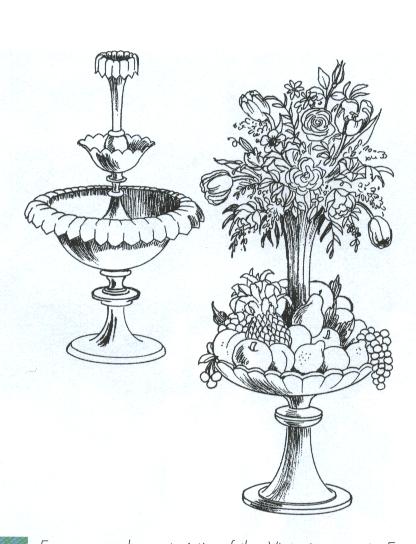 Epernge
Fruit and flowers used for centerpieces in 
Victorian Europe and America
[Speaker Notes: Hunter, Norah T., The Art of Floral Design Second Edition Delmar 2000. Chapter 1]
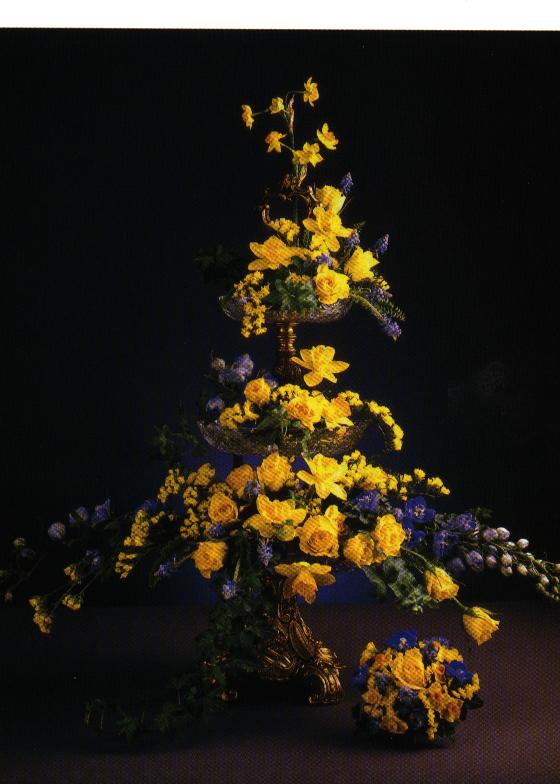 [Speaker Notes: Hunter, Norah T., The Art of Floral Design Second Edition Delmar 2000. Chapter 1]
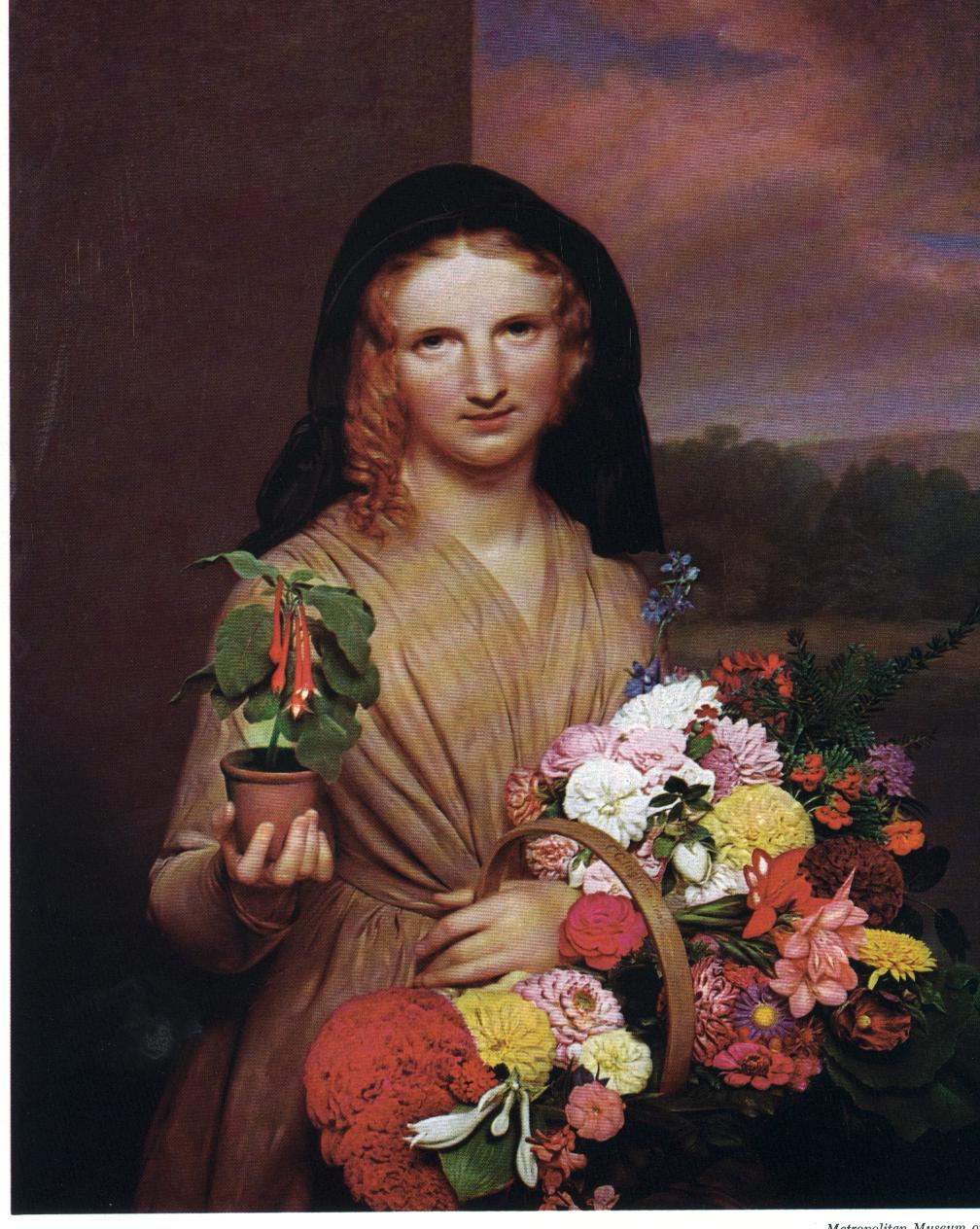 “The flower girl”
[Speaker Notes: Berrall, Julia S. A History of Flower Arrangement.   Viking Press, Inc. 1968.]
ORIENTAL INFLUENCE:
place emphasis on individual form, texture, and color of plant material
Great attention to negative space and line
[Speaker Notes: Floral Design History:
Berrall, Julia S. A History of Flower Arrangement.   Viking Press, Inc. 1968.
 
Hunter, Norah T., The Art of Floral Design Second Edition Delmar 2000. Chapter 1]
Chinese Style:
China known as “The Flowery Kingdom.”  
Unstructured and naturalistic, but require careful thought and planning.
1.art of contemplation—Confucius
Confucius—real enjoyment consists in simplicity
there is a distraction that comes from viewing too much beauty
serenity to be gained from savoring one thing at a time
shadow of a tree on a pond—structure, seasons, strength
a few flowers in a vase can conjure up the whole life-history of a plant, as well as display the beauty of perfect blooms
[Speaker Notes: Floral Design History:
Berrall, Julia S. A History of Flower Arrangement.   Viking Press, Inc. 1968.
 
Hunter, Norah T., The Art of Floral Design Second Edition Delmar 2000. Chapter 1]
Chinese Style:
2.preservation of life-Buddhism
prohibits taking of life—cut flowers sparingly
Not conquering nature, following it.  
Gardens have strategic flowering plants instead of masses—areas for contemplation
3.floral symbolism-folklore
all flowers are feminine because of fragile beauty and are given women’s names
tree peony most revered of all flowers
liked to depict the seasons
[Speaker Notes: Floral Design History:
Berrall, Julia S. A History of Flower Arrangement.   Viking Press, Inc. 1968.
 
Hunter, Norah T., The Art of Floral Design Second Edition Delmar 2000. Chapter 1]
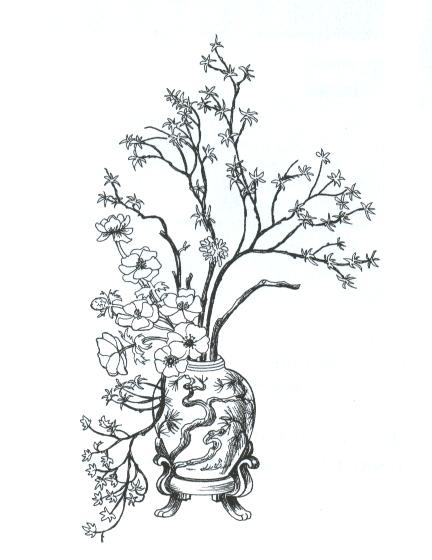 Appears unstructured and naturalistic but requires careful thought and planning
[Speaker Notes: Hunter, Norah T., The Art of Floral Design Second Edition Delmar 2000. Chapter 1]
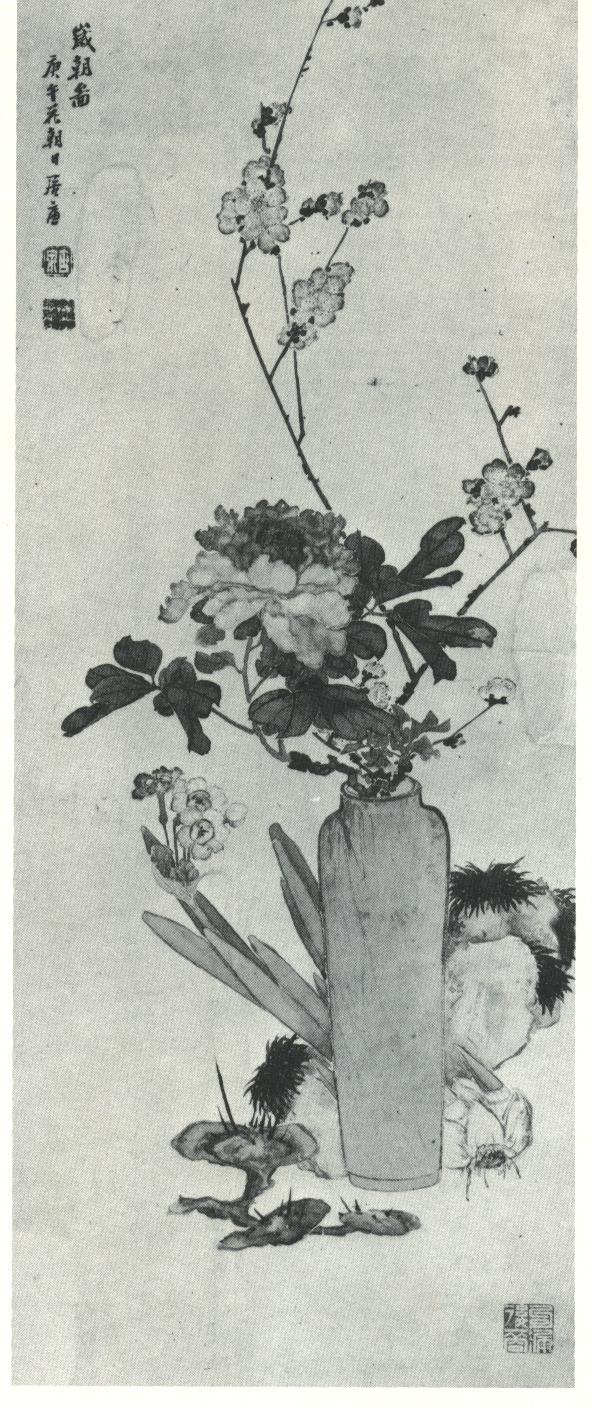 Tree peony—most revered of all flowers
  coupled with early flowering plum
Paper-white narcissus symbolic of the new year and 
fungus, symbolic of longevity
[Speaker Notes: Berrall, Julia S. A History of Flower Arrangement.   Viking Press, Inc. 1968.
Komoda, Shusui & Horst Pointer Idebana Spirt & Technique. Kyodo Printing 1983]
Japanese Style a.k.a. Ikebana
Highly formalized and follows strict rules of construction--Ikenobo
Adapted from ancient Chinese art and steeped in tradition and symbolism.
 Materials placed in a manner reflecting how they are found in nature. 
 Arrangements emphasize simplicity and line
[Speaker Notes: Floral Design History:
Berrall, Julia S. A History of Flower Arrangement.   Viking Press, Inc. 1968.
 
Hunter, Norah T., The Art of Floral Design Second Edition Delmar 2000. Chapter 1
Komoda, Shusui & Horst Pointer Idebana Spirt & Technique. Kyodo Printing 1983]
Japanese Style a.k.a. Ikebana
Ono-no-Imoko—founded Ikenobo—flower arranging school
Items found in nature would complement the flowers, rocks, pine, bamboo, cypress, cedar water
Exclusively by men at first—priest then nobility and warrior class to find tranquility of mind and relief from life’s tension in the handling and observation of flowers 
In the doing not it the decorating
Contests and books of instruction
Flowers never used out of season—water, branches
Elements of a design face each other
[Speaker Notes: Floral Design History:
Berrall, Julia S. A History of Flower Arrangement.   Viking Press, Inc. 1968.
 
Hunter, Norah T., The Art of Floral Design Second Edition Delmar 2000. Chapter 1
Komoda, Shusui & Horst Pointer Idebana Spirt & Technique. Kyodo Printing 1983]
Japanese Style a.k.a. Ikebana
Heaven, man, earth (shin, soe, tai)
Shin one and one half times the height of the container
Soe two thirds the length of Shin
Tai is two thirds the length of soe line
[Speaker Notes: Floral Design History:
Berrall, Julia S. A History of Flower Arrangement.   Viking Press, Inc. 1968.
 
Hunter, Norah T., The Art of Floral Design Second Edition Delmar 2000. Chapter 1
Komoda, Shusui & Horst Pointer Idebana Spirt & Technique. Kyodo Printing 1983]
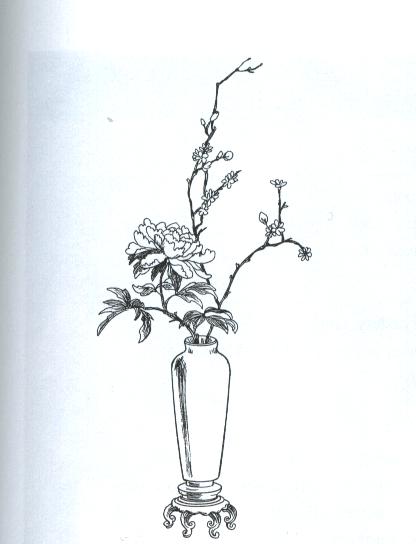 Emphasize simplicity and line
[Speaker Notes: Hunter, Norah T., The Art of Floral Design Second Edition Delmar 2000. Chapter 1]
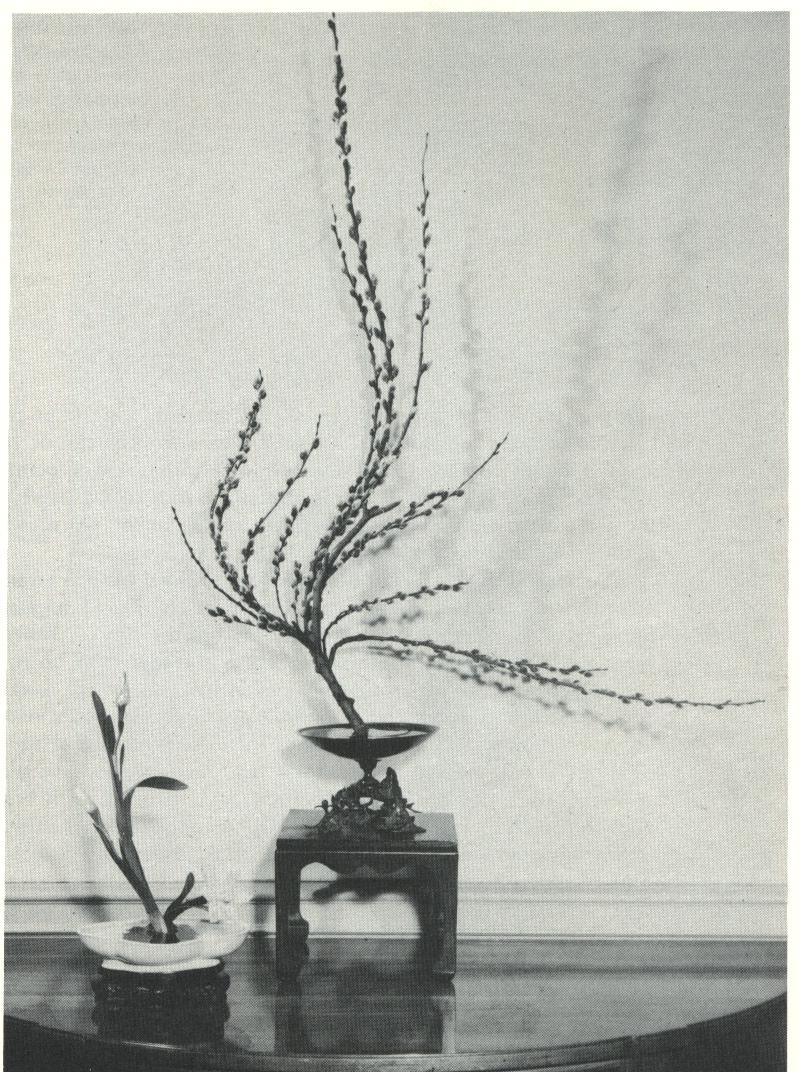 Informal So style of Ikenobo arrangement
[Speaker Notes: Berrall, Julia S. A History of Flower Arrangement.   Viking Press, Inc. 1968.]
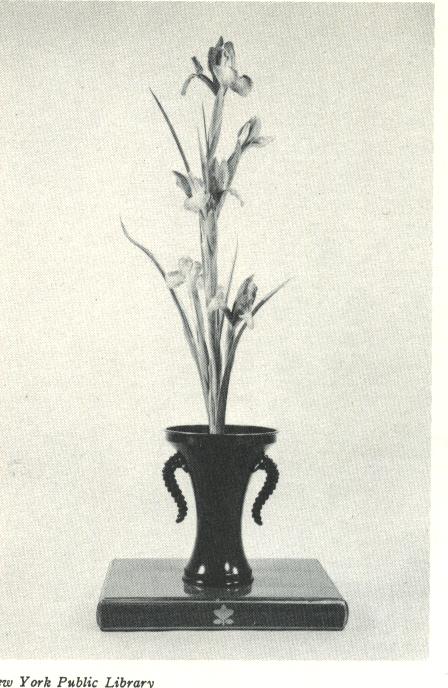 Shoka arrangement
Heaven man earth
[Speaker Notes: Berrall, Julia S. A History of Flower Arrangement.   Viking Press, Inc. 1968.]
MODERN FLORAL ARRANGING:
Art Nouveau 1890-1910:
Curvilinear lines
Patterned after nature
Shape of plants or flowers as well as the human form
Asymmetrical flower arrangement
[Speaker Notes: Floral Design History:
Berrall, Julia S. A History of Flower Arrangement.   Viking Press, Inc. 1968.
 
Hunter, Norah T., The Art of Floral Design Second Edition Delmar 2000. Chapter 1]
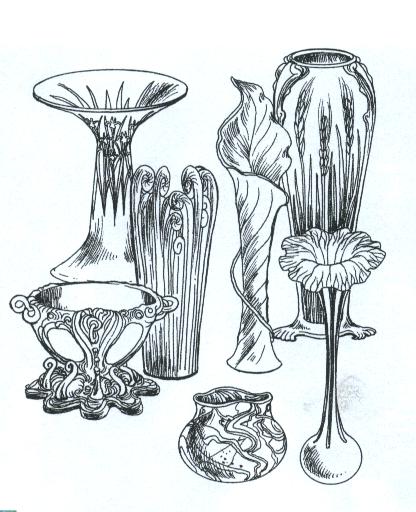 Curving lines of nature, organic motifs
Animals, foliage, vines, flowers
[Speaker Notes: Hunter, Norah T., The Art of Floral Design Second Edition Delmar 2000. Chapter 1]
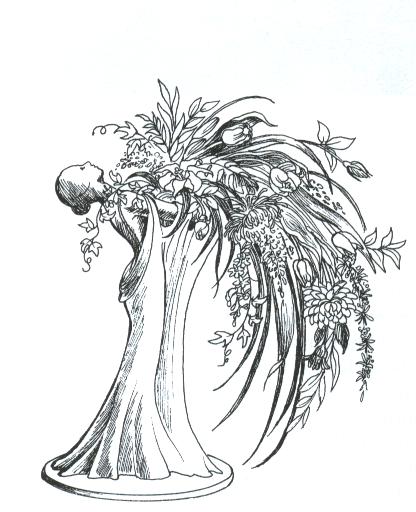 Asymmetrical cascading waterfall style
[Speaker Notes: Hunter, Norah T., The Art of Floral Design Second Edition Delmar 2000. Chapter 1]
Art Deco 1925-1930
Derived from 1925 Paris world’s Fair exhibition.  
Characterized as strong, streamlined, geometric lines, forms and patterns, including zigzags, pyramids, and sunburst motifs
Known as le style 25
[Speaker Notes: Floral Design History:
Berrall, Julia S. A History of Flower Arrangement.   Viking Press, Inc. 1968.
 
Hunter, Norah T., The Art of Floral Design Second Edition Delmar 2000. Chapter 1]
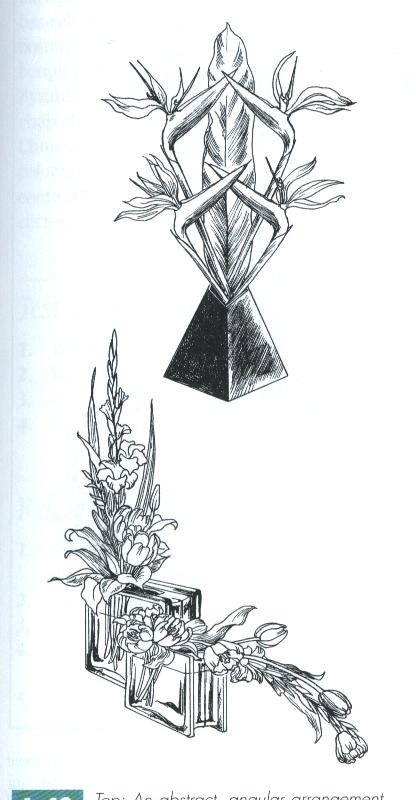 Abstract, angular and unusual 
Glass bricks popular in 1940’s
[Speaker Notes: Hunter, Norah T., The Art of Floral Design Second Edition Delmar 2000. Chapter 1]
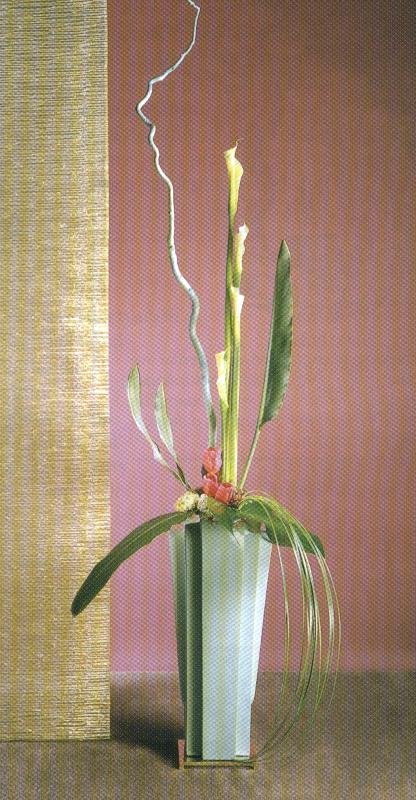 Strong, streamline, geometric lines, forms and patterns
[Speaker Notes: Hunter, Norah T., The Art of Floral Design Second Edition Delmar 2000. Chapter 1]
Free-Form Expression 1950’s:
A modern, natural appearance. 
Expressive with both a feeling of movement and of freedom
Use of driftwood and other figurines in designs
[Speaker Notes: Floral Design History:
Berrall, Julia S. A History of Flower Arrangement.   Viking Press, Inc. 1968.
 
Hunter, Norah T., The Art of Floral Design Second Edition Delmar 2000. Chapter 1]
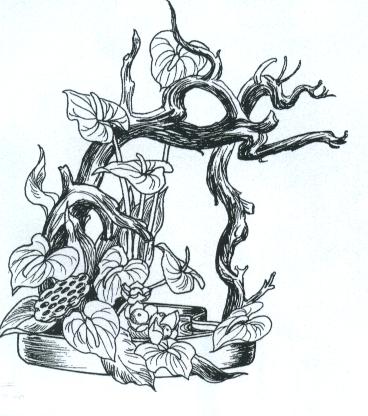 Freedom of expression
Bold foliage, oriental influence of line and use of driftwood
[Speaker Notes: Hunter, Norah T., The Art of Floral Design Second Edition Delmar 2000. Chapter 1]
Geometric Mass Design 1960-1970’s:
Tight geometric bouquets. 
 Include mass and line.
[Speaker Notes: Floral Design History:
Berrall, Julia S. A History of Flower Arrangement.   Viking Press, Inc. 1968.
 
Hunter, Norah T., The Art of Floral Design Second Edition Delmar 2000. Chapter 1]
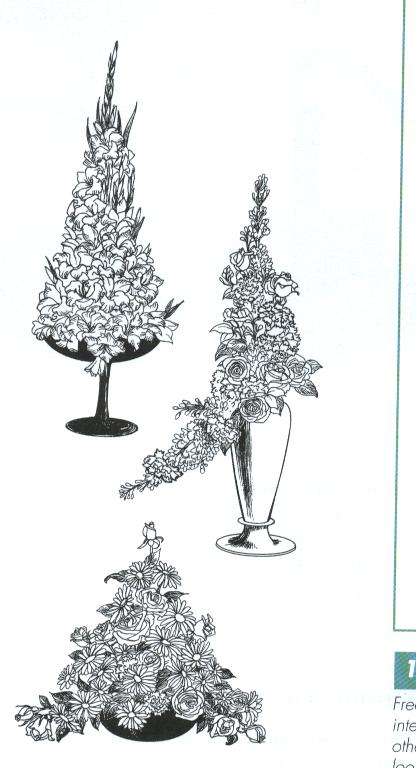 Tight geometric designs symmetrical and asymmetrical
[Speaker Notes: Hunter, Norah T., The Art of Floral Design Second Edition Delmar 2000. Chapter 1]
Contemporary
Contemporary refers to the time of the present or of recent times  
Called modern because they generally are different than whatever style was previously popular
[Speaker Notes: Floral Design History:
Berrall, Julia S. A History of Flower Arrangement.   Viking Press, Inc. 1968.
 
Hunter, Norah T., The Art of Floral Design Second Edition Delmar 2000. Chapter 1]
Cultures that have had the greatest influence in today’s design:
Oriental				European 
Line				 Mass
 
		   Line-Mass
	“American,” or “Western Style”
[Speaker Notes: Floral Design History:
Berrall, Julia S. A History of Flower Arrangement.   Viking Press, Inc. 1968.]
European             Oriental
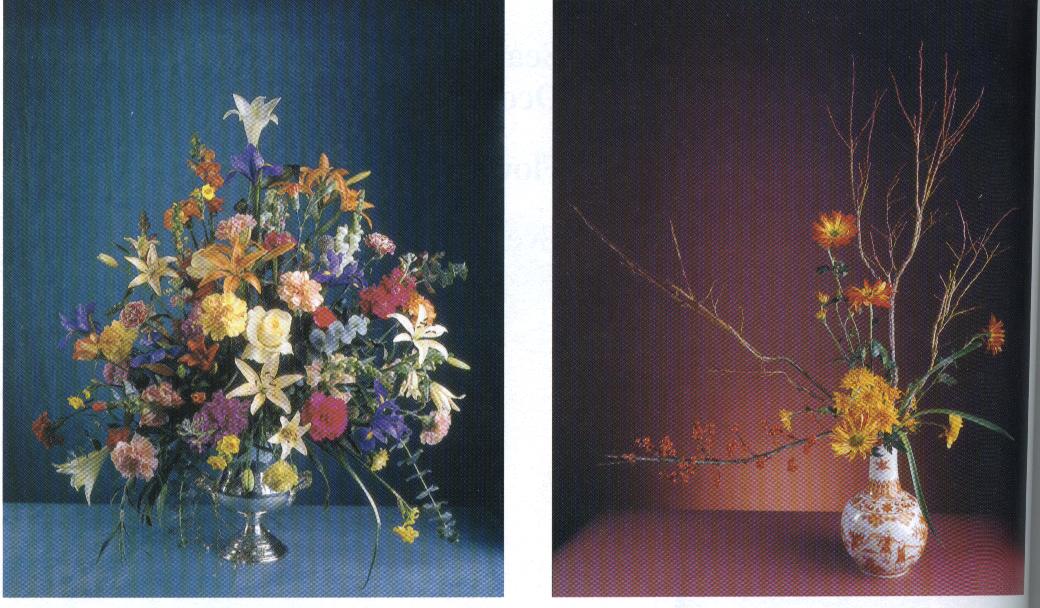 [Speaker Notes: Hunter, Norah T., The Art of Floral Design Second Edition Delmar 2000. Chapter 1]
Examples of Student activities
Period floral design
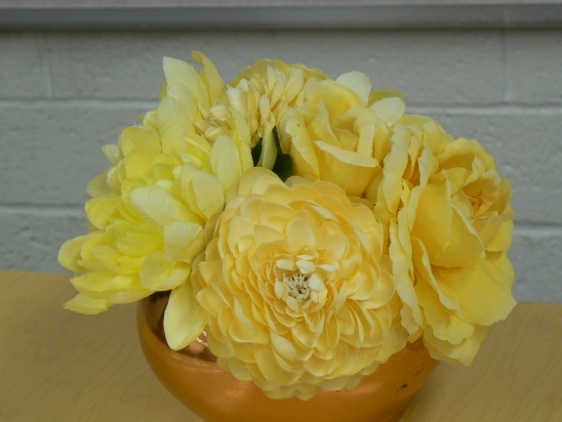 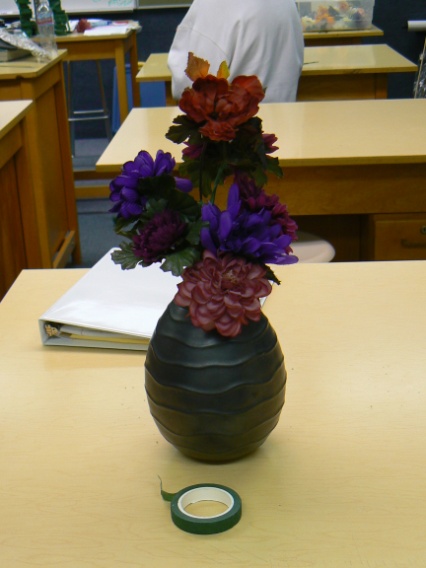 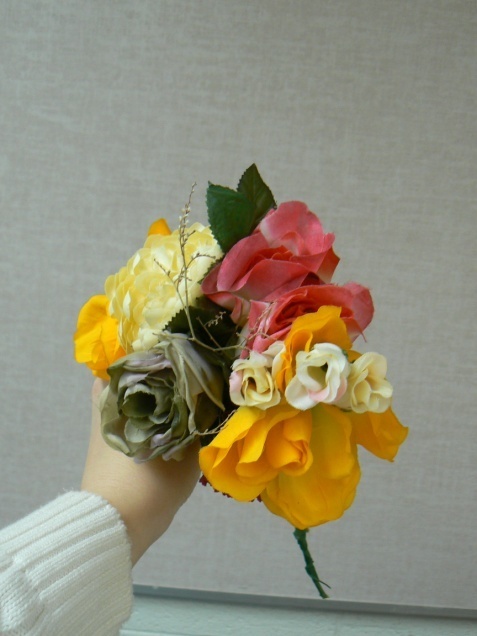 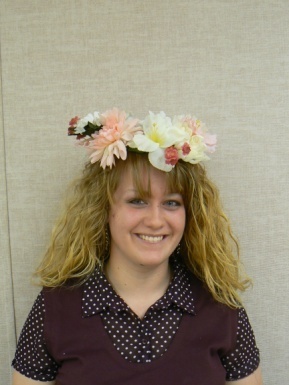 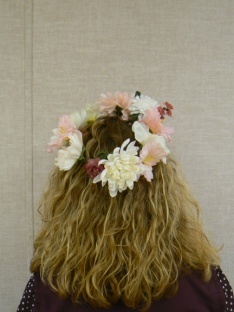 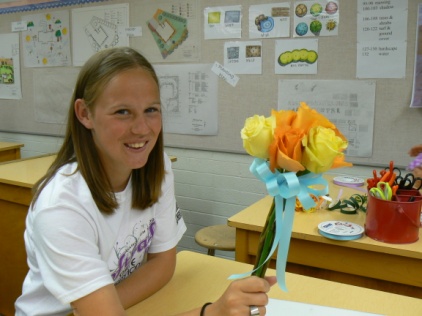 Chaplet
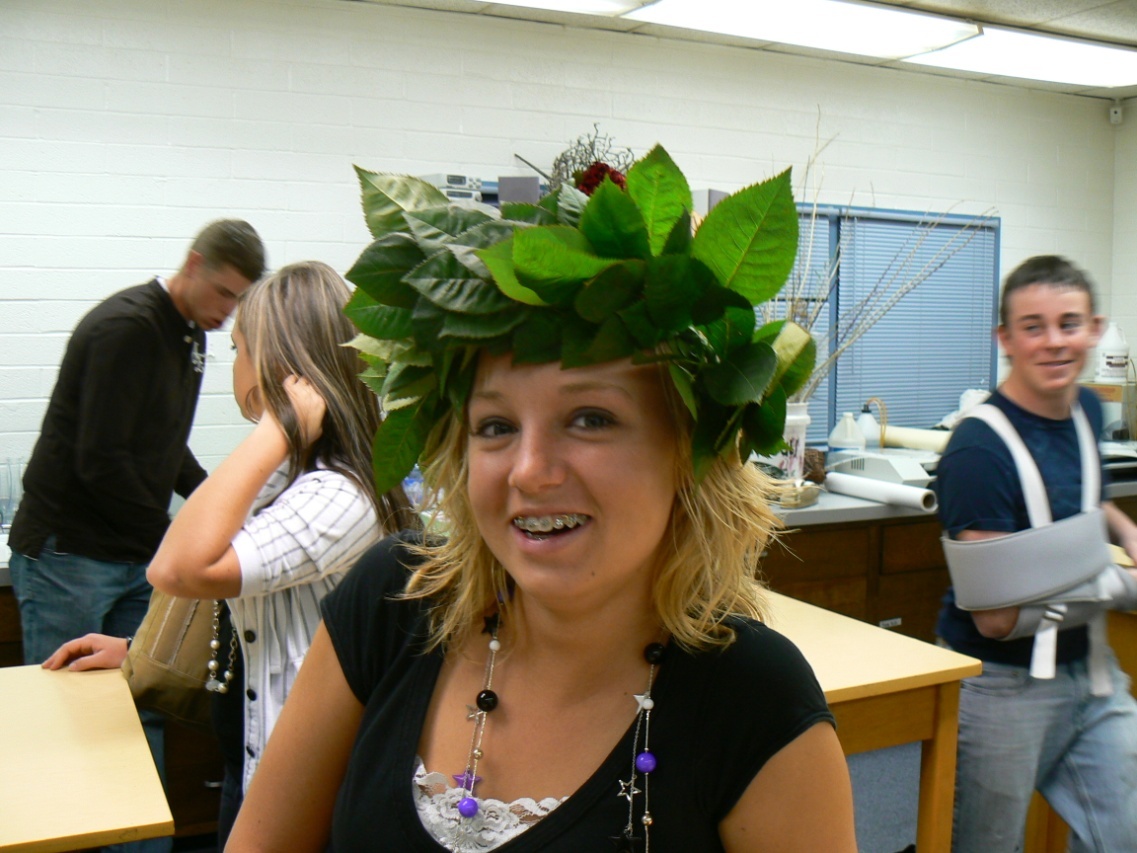